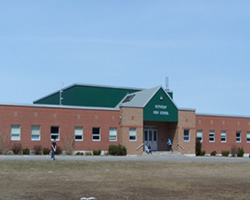 COURSE SELECTIONSEntering Grade 11& 122022-2023
Rothesay High School
Education Planning Chart
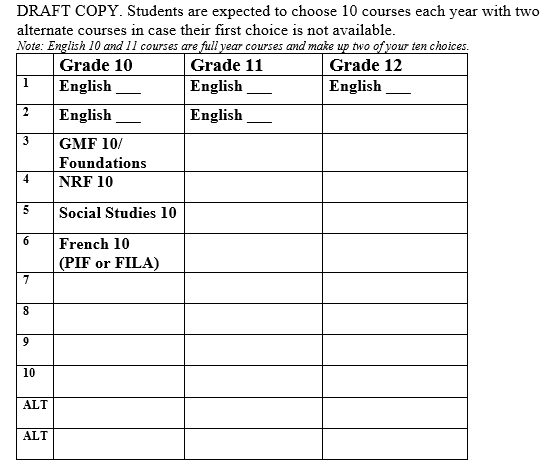 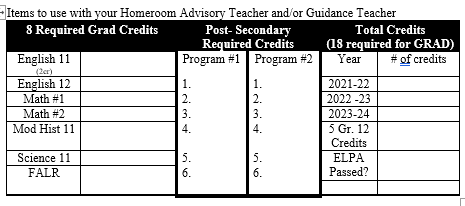 Courses required for Graduation
3 English - English 11 (2 credits) &  English 12 (1 credit)
2 Math  - (NRF 10 + Foundations 110  OR  Fin. Wrk. Plc. Math 110 , NBCC Wrk  Ready Math 120)
1 Modern History
1 Science (Biology, Chemistry, Physics, Environ. Sc., Human Physiology, Intro to Electronics)
1 Fine Arts/Life Role:  (Visual Arts, Music, Performing Arts, Creative Arts, Graphic Art and Design, Ind. and Family Dynamics, Co-op, Wellness Phys Ed.,Nutrition for Healthy Living, Entrepreneurship, Outdoor Pursuits, Tourism, Yoga, Culinary Tech, Shop Courses)
	______________
	8 COMPULSORY CREDITS
	+10 OPTIONS
	_____________
	18 TOTAL
------------------------------------------------------------------------------------------------------------------
5 Credits must be at the Grade 12 Level
FI students: FILA 11 & 12 + 3 other FSL courses for FI Certificate
* Must Pass English Language Proficiency Assessment (ELPA)
FI students must take:
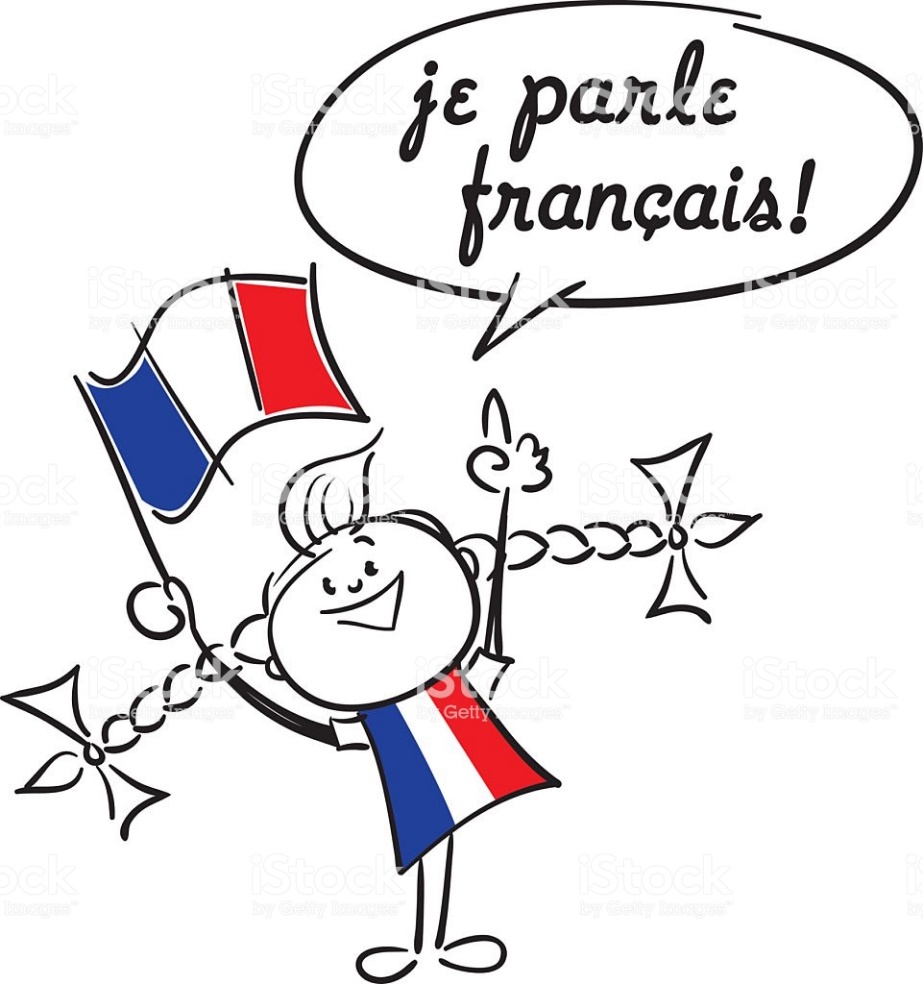 FI Program Certificate of Completion
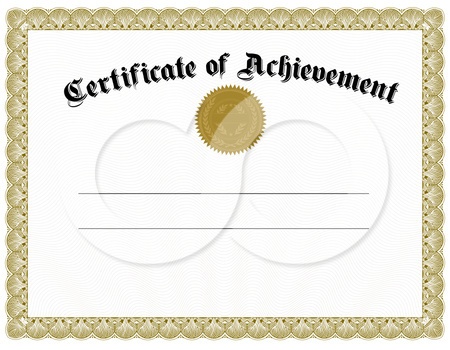 To receive an FI Program Certificate students must complete 5 French Immersion courses at the grade 11 and 12 level. 

2 of these must be FILA 11 and 12
1 of these should be FI History 112
Course Levels
Course Levels
Year
Yoga 110
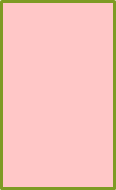 Level
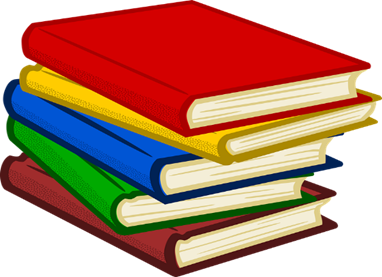 AP (Advanced Placement) Program
This is a universal program that allows students to earn university credit pending the results of the AP exam
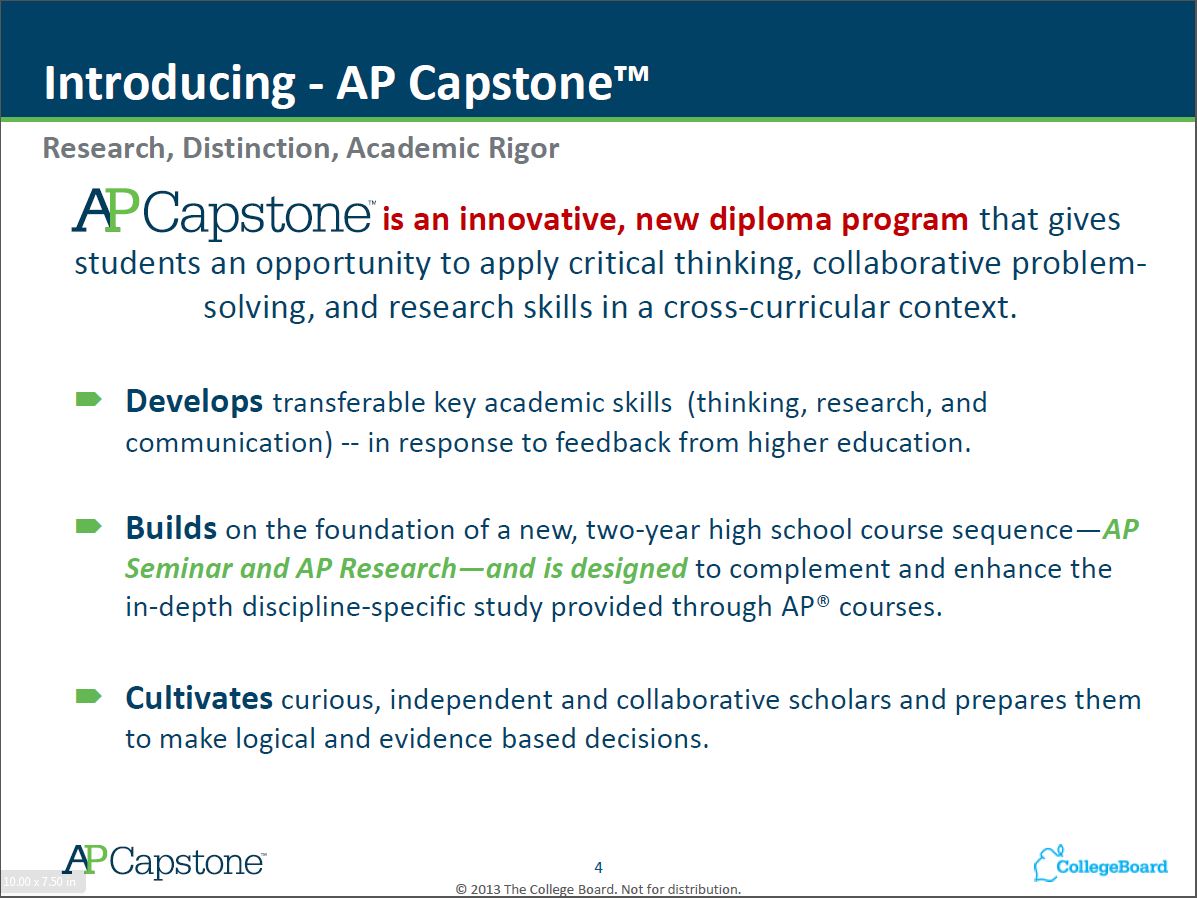 POSSIBLE AP CHOICES FOR 2022-2023
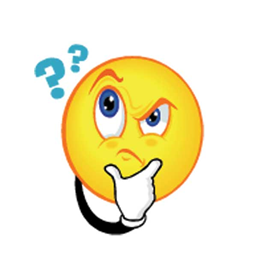 How will you know what level to choose?
Teachers will recommend appropriate levels of study for you
Course Pre-Requisites
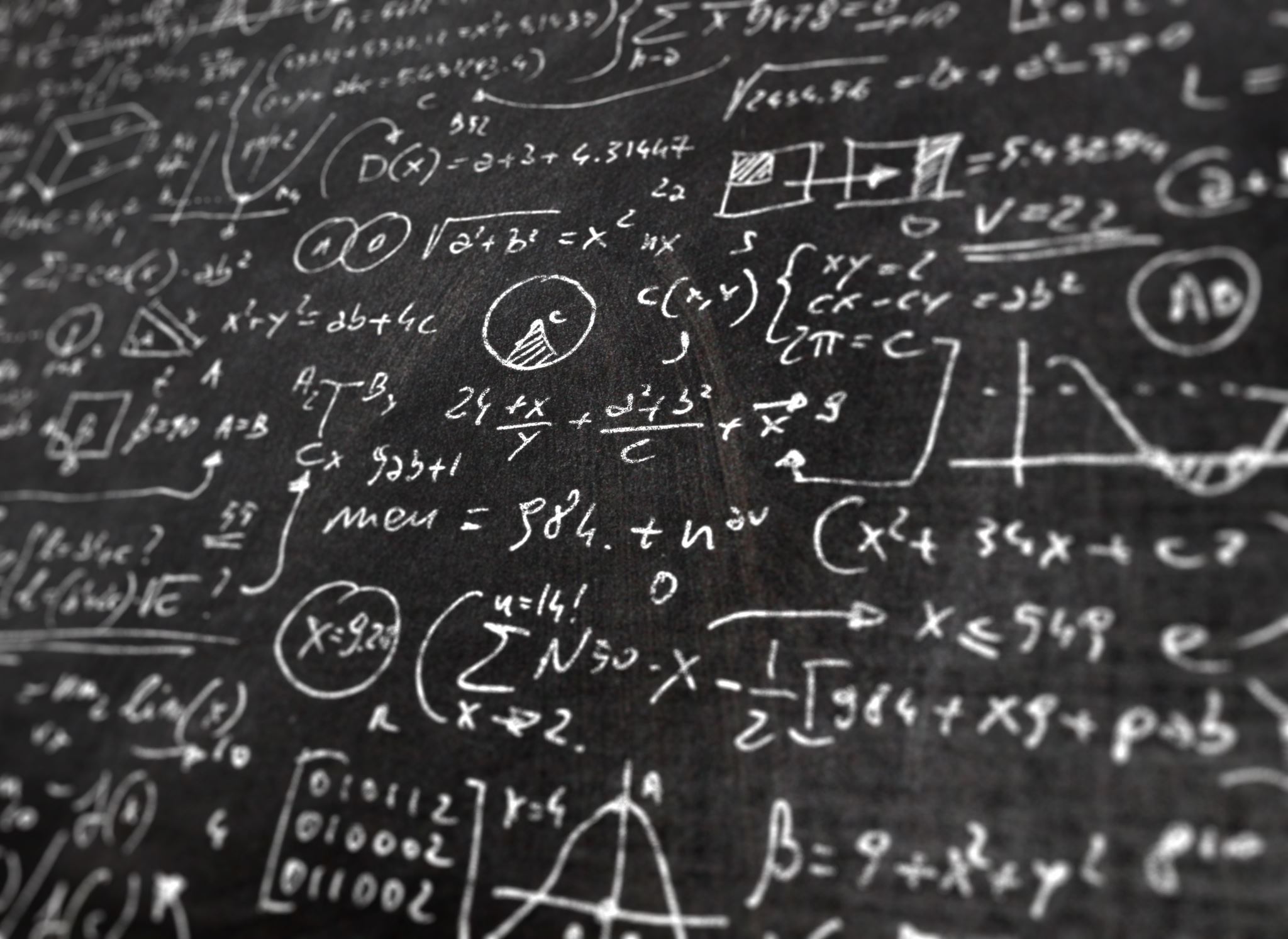 Keep in mind that you need to successfully complete some courses before you are able to take others……...

You need courses in Grade 10 to take some courses in Grade 11
Example: 
You need Science 10 to take Bio 112
You need Art 9 or 10 to take Art 110…….

Other Grade 11 and 12 courses have    prerequisites
Example:
You need Chemistry 112 to take Chem 122
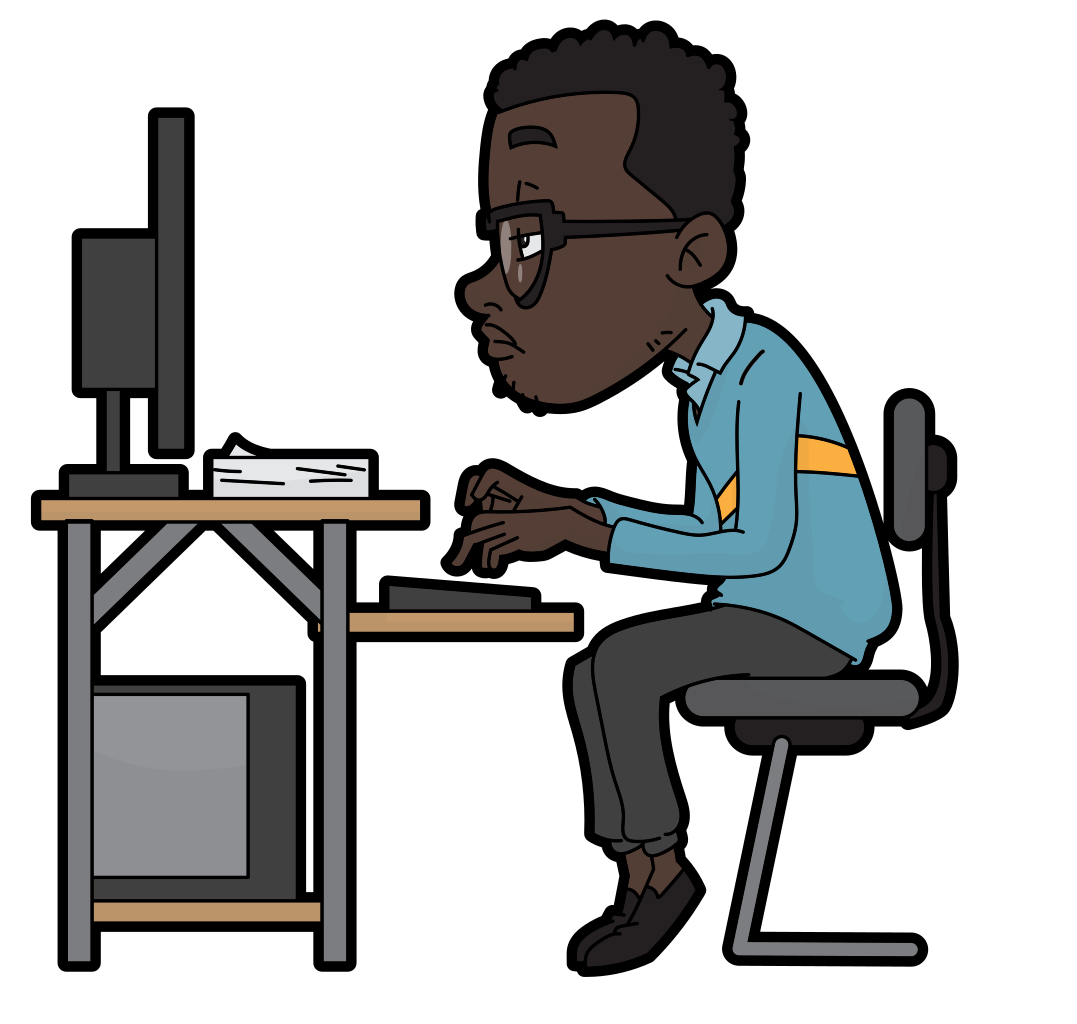 YOU NEED TO REGISTER FOR
10 COURSES!
Students MUST complete two of the following Math courses for graduation:
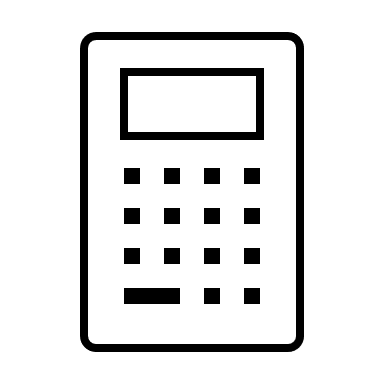 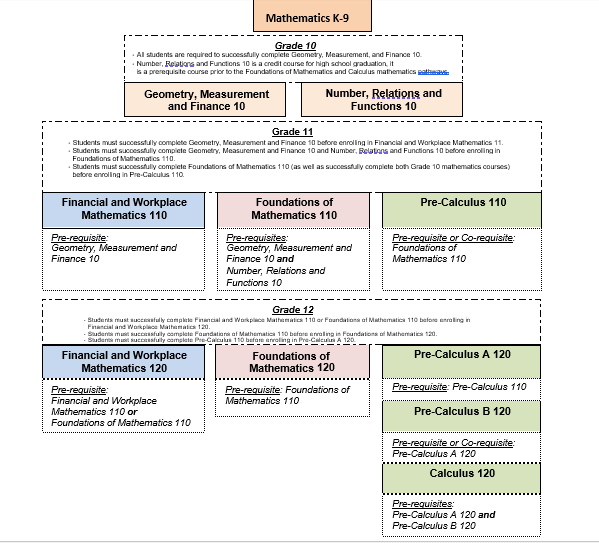 Current grade 10 students MUST register for a full year of English (2 credits):
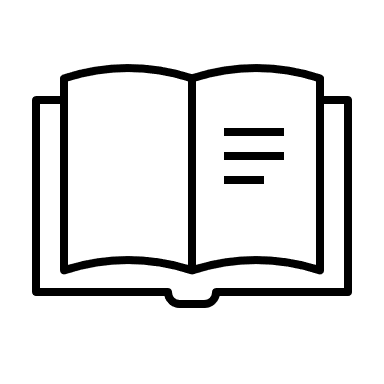 Current grade 11 students MUST register for a single credit of English 12 :
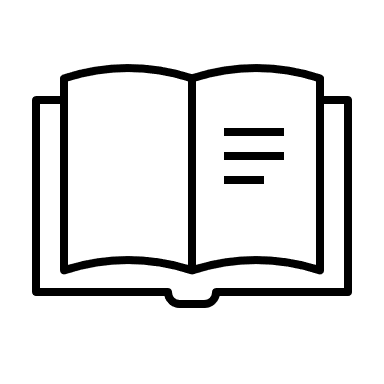 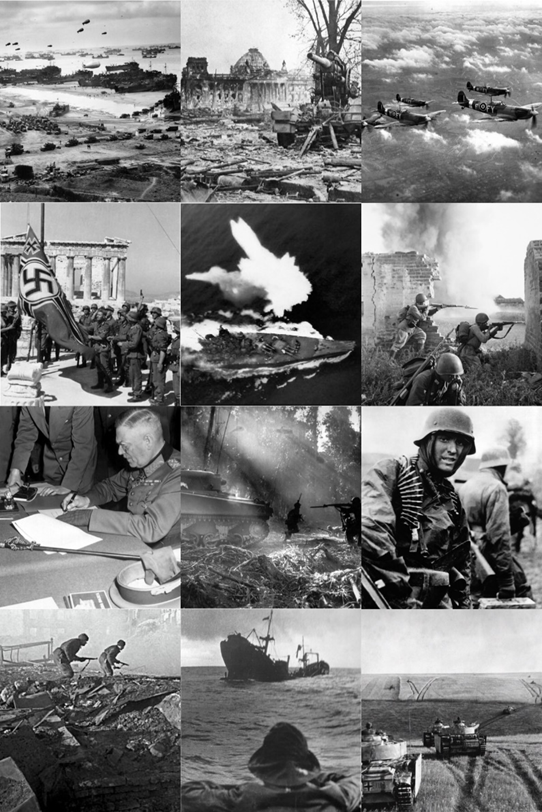 Students MUST complete 1 History course for graduation:
Students MUST complete 1 Science course for graduation:
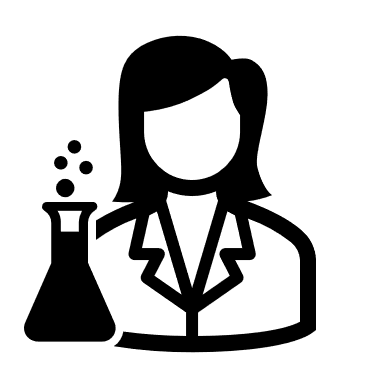 Grade 12 Science courses
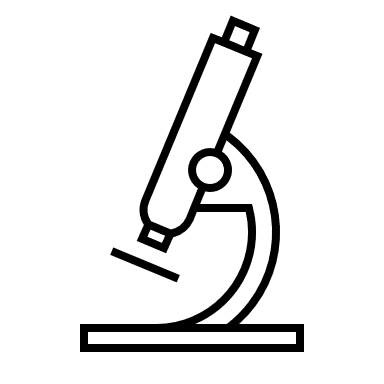 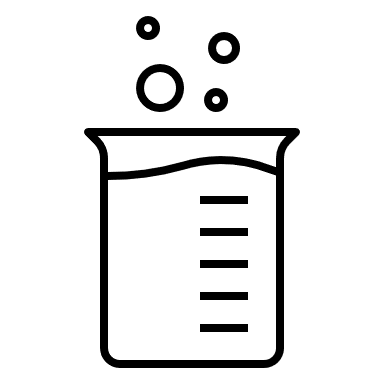 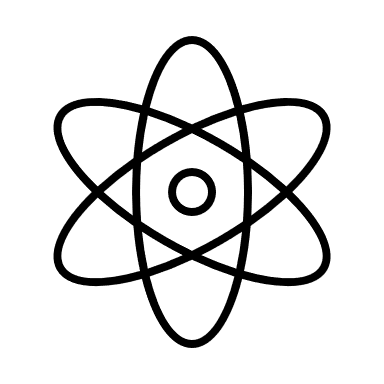 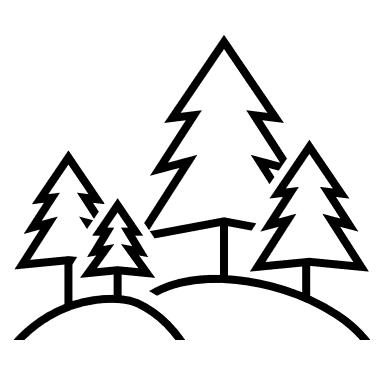 Level 3 Science Options
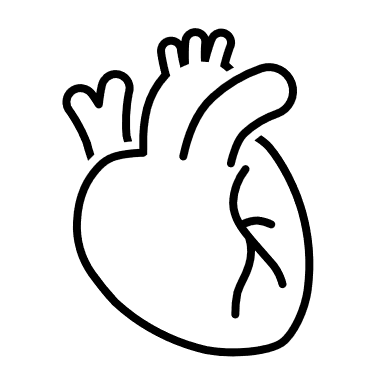 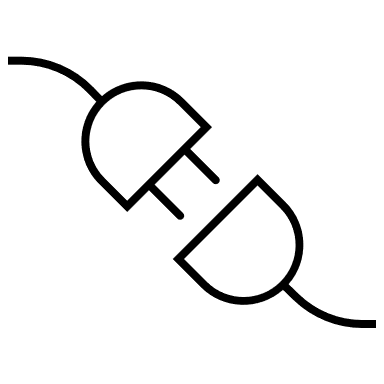 Students must have ONE Fine Arts/Life Role 
credit to graduate:
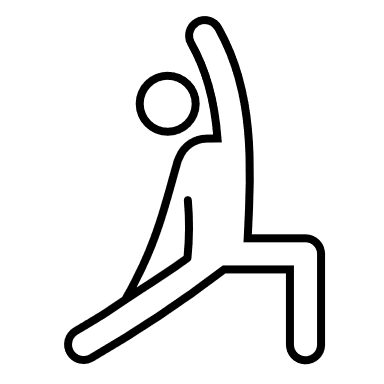 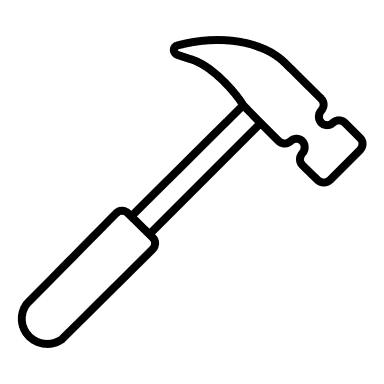 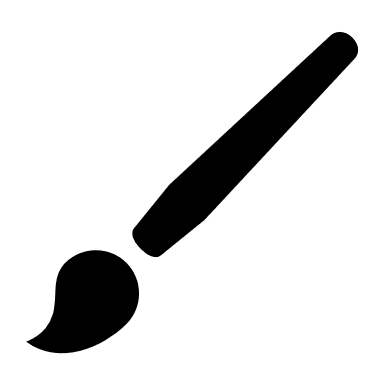 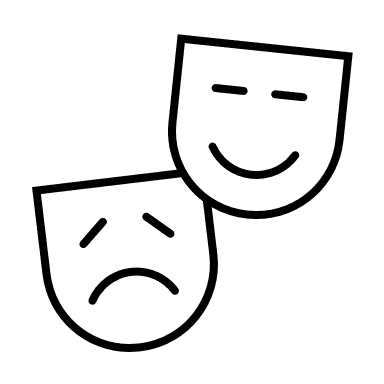 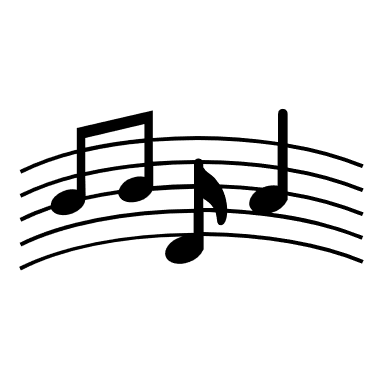 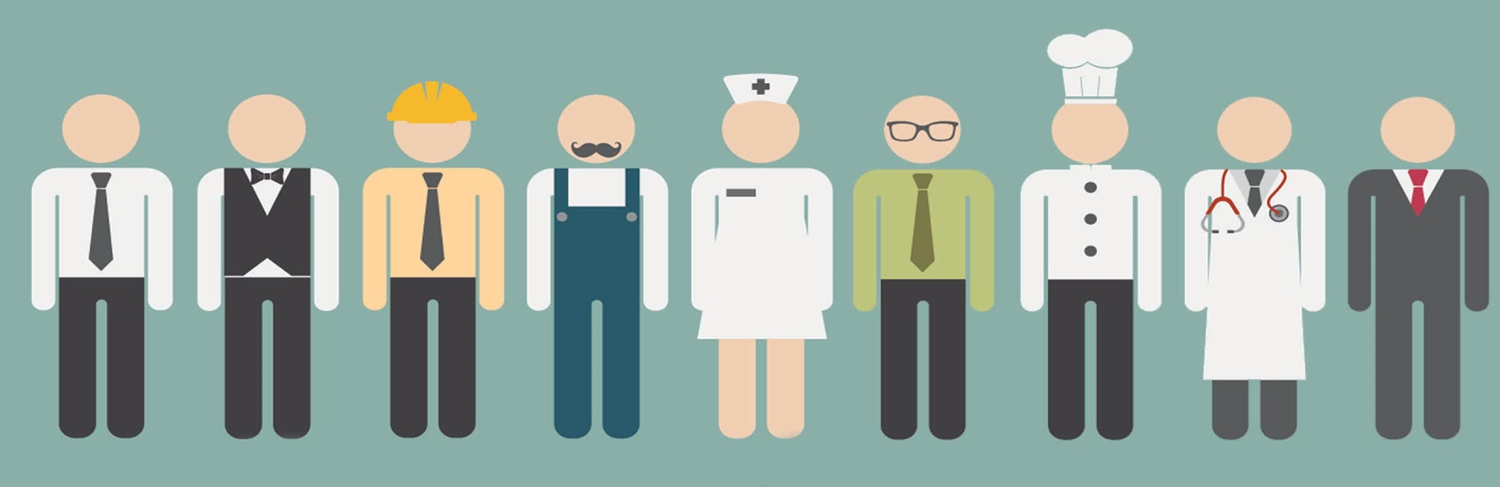 ELECTIVES
THE REMAINDER OF YOUR COURSES ARE ELECTIVES…

PLAN YOUR ELECTIVES CAREFULLY TO MAKE SURE THAT YOU HAVE THE COURSES YOU NEED WHEN YOU GRADUATE IN ORDER TO CONTINUE YOUR STUDIES…
Level 0 Courses:
Everyone can take:
Media Studies 120
Hospitality and Tourism 110
Entrepreneurship 110
Intro to Env. Science 120
Ind. & Family Dynamics 120
Culinary Tech 11/12
Performing Arts 120
More rigorous:
Law 120
World Issues 120
Sociology 120 
Business Organization and Management 120
Political Science 120
Intro to Accounting 120
Recommended for ENGINEERING:
Computer Aided Design 110
Local Options (Max of 2)
Philosophy 120
Performing Arts 120
SOME COURSES REQUIRE APPLICATION FORMS:
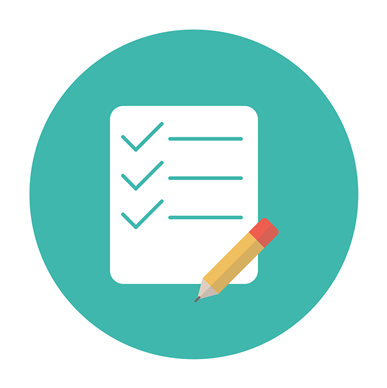 Outdoor Education 110
Physical Education Leadership 120
Co-Op Education 120
Personal Interest 1 & 2

Forms will be distributed to students once COURSE SELECTION has been completed
Information for Application  Deadlines:
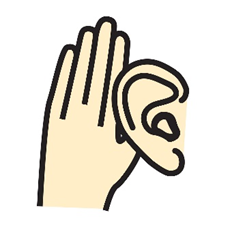 GO TO HOMEROOM
Check the school website
You are responsible to apply ON TIME
Completed application forms must be submitted to the guidance Office (TBA)
Idea Centre
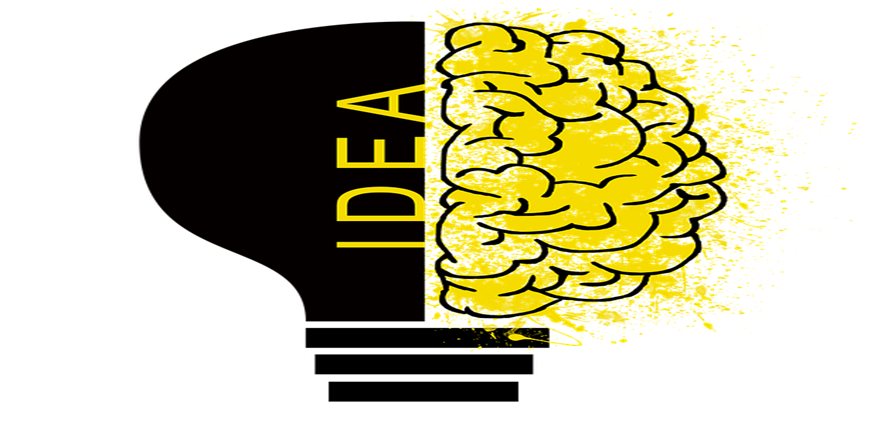 The IDEA (Innovation, Development, Entrepreneurship and Action) Centre program, facilitates student learning in the fields of entrepreneurship and community action. 
This course is a unique leadership opportunity for motivated high school students seeking a challenge and craving the opportunity to take their ideas beyond the walls of the school. The program develops student-led projects with support from local entrepreneurs and social innovators.
Idea Centre
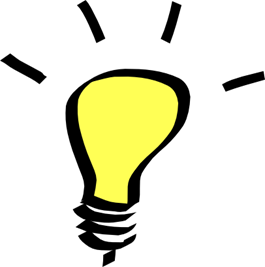 This program takes place in SJ. Transportation to SJ is provided, however students are responsible for their transportation home.
The program outcomes are designed to fill credit requirements for any two credits from the following courses: Co-Op 120, Economics 120, Entrepreneurship 110, Business Organization Management 120, or Leadership 120
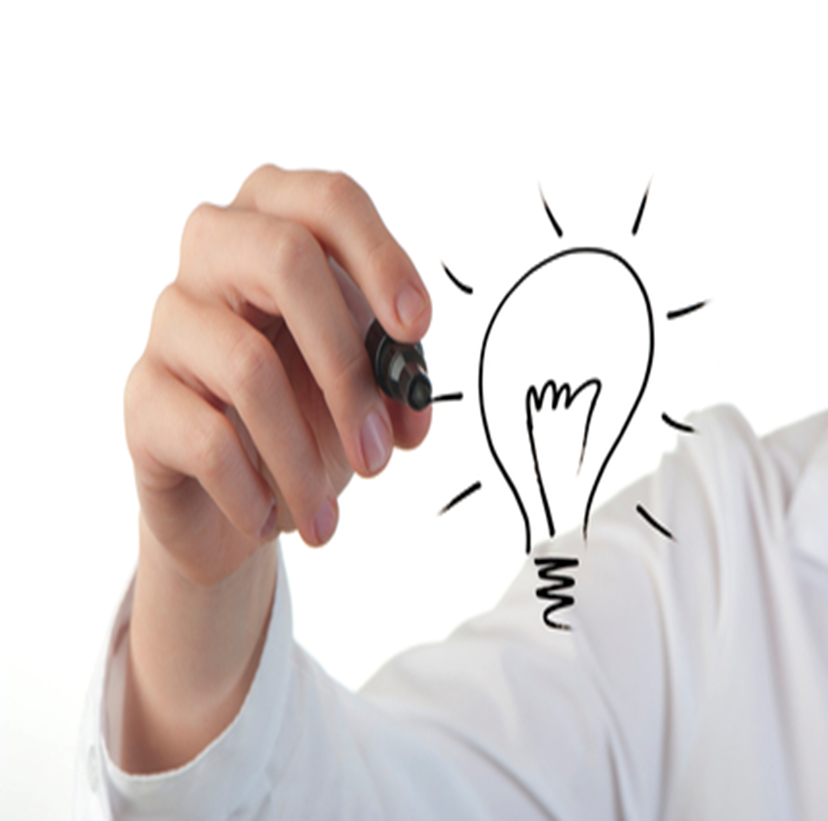 Distance Education
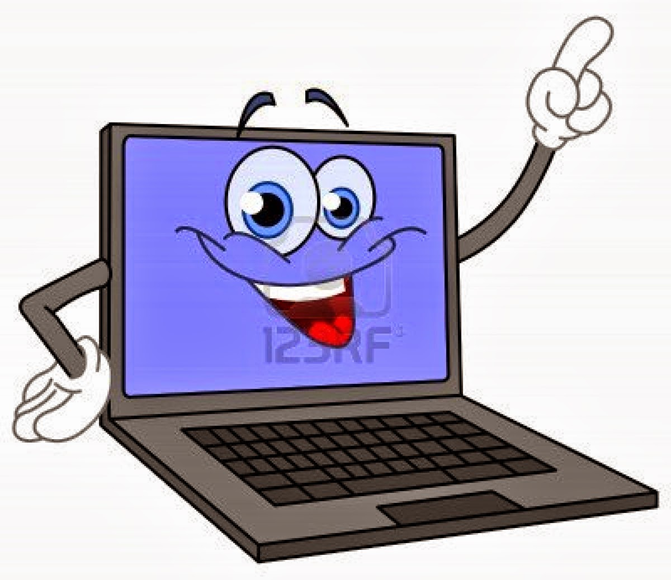 The distance learning program offers several high school courses at the grade 11 & 12 level. Students take courses as part of their regular schedule, from the school, under the supervision of a local facilitator. 
Online courses are taken by students for all kinds of reasons, including:
Personal interest and choice
Additional selection of courses
Students want to experience online learning before university and post-secondary
What does it take to succeed in an online course?
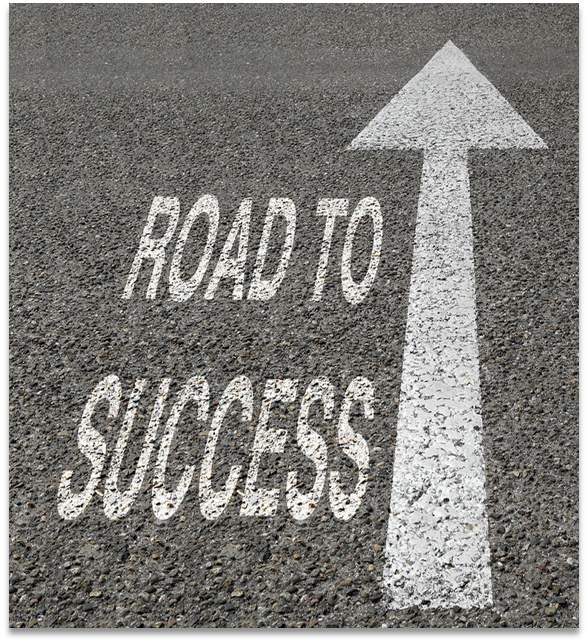 Interest in the course and a desire to succeed.
Students must be independent, they work at their own pace, but it’s important to be persistent.
Be able to work through problems.
Time management
Communicate effectively with their online teacher and course facilitator.
Willing to develop basic technology skills.
TO SUMMARIZE…..
You are selecting 10 courses and 2 alternates
You need 18/21 courses to graduate
5 must be at the Gr.12 level
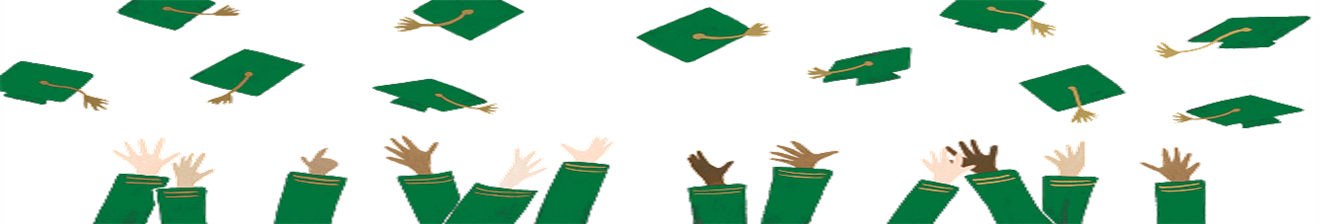 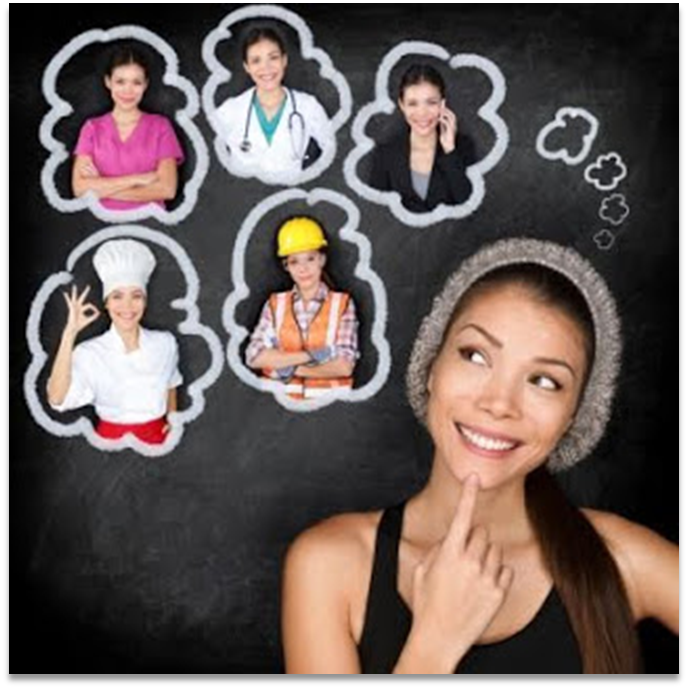 Planning
You need to look beyond graduation

If you know where you’re going, you will pick the right courses from the beginning

We have had some students realize that they don’t have what they need to get into University or Community College… and stay an extra semester or year… or even come back a couple of years down the road.
NBCC  https://nbcc.ca/programs-courses/full-time-programs
UNB   https://www.unb.ca/admissions/requirements/
STU https://www.stu.ca/admissions/
ACADIA https://admissions.acadiau.ca/ugguidelines.html
DAL https://www.dal.ca/admissions/undergraduate/hs_applicants.html
STFX https://www.stfx.ca/admissions/requirements
U de M: https://www.umoncton.ca/conditions
SMU: https://www.smu.ca/future-students/cs-admission-requirements.html
Post-secondary admissions information:
Courses required for Graduation
3 English (English 11 and  12)
2 Math 
1 Modern History
1 Science (Biology, Chemistry, Physics, Environ. Sc., Human Physiology, Physical Geography)
1 Personal Development (Visual Arts, Music, Theatre Arts, Family Dynamics, Co-op, HPE 12, Entrepreneurship, Outdoor Pursuits, Tourism, Yoga, Wellness, Graphic Art, Culinary Tech, Shop Courses)
	______________
	7 COMPULSORY CREDITS
	+10 OPTIONS
	_____________
	18 TOTAL
• 5 Credits must be at the Grade 12 Level
• Must Pass English Language Proficiency Assessment (ELPA)
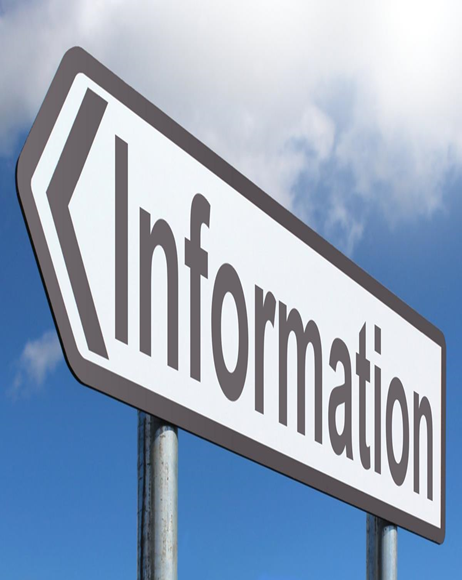 WHERE CAN I GET MORE INFORMATION?
Course Calendar -> RHS Website
University and College Admission Requirements (Online)
Talk with your Guidance Counselor
MyBlueprint.ca
Talk with your Teachers
Talk with your Parents
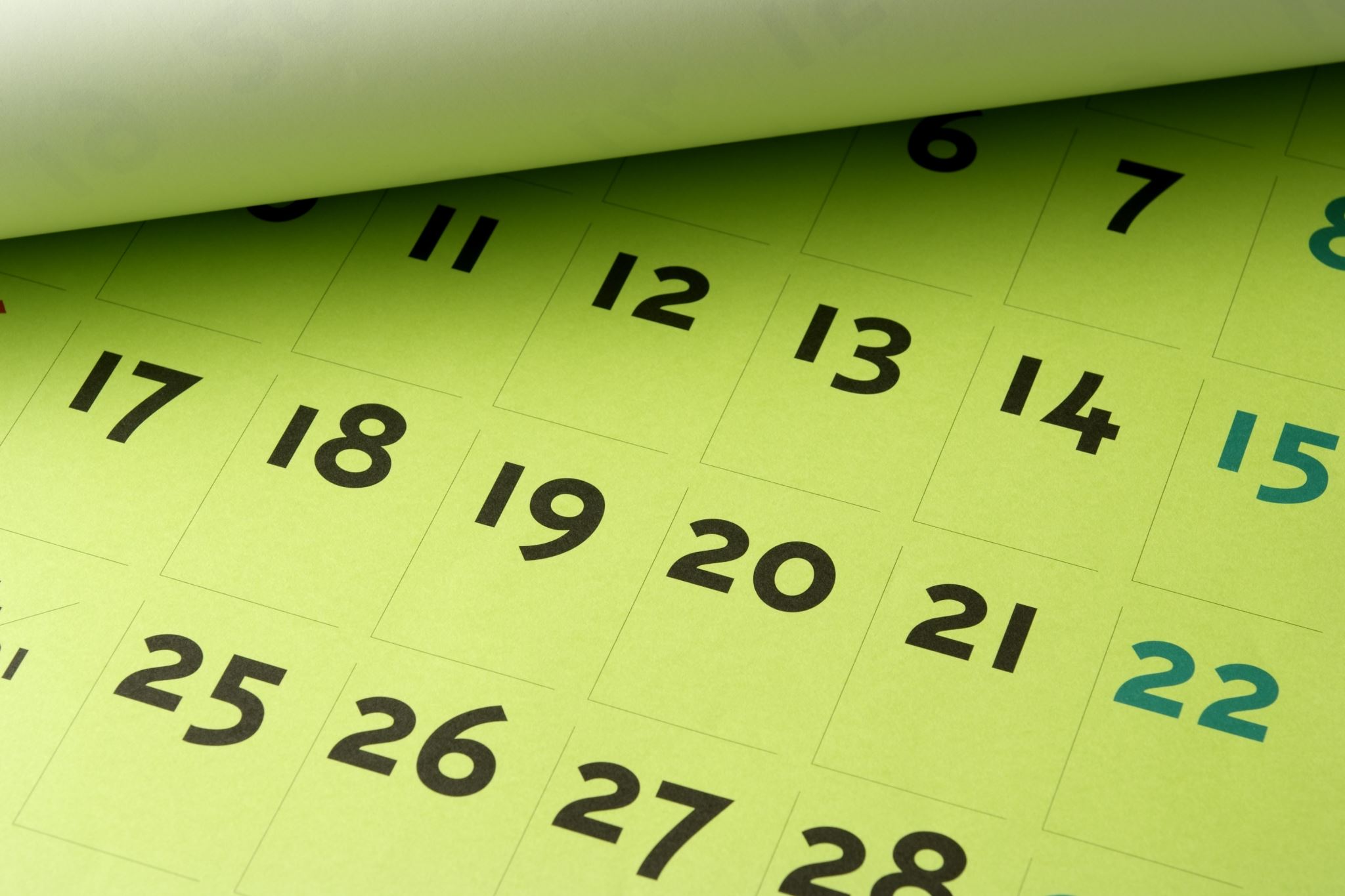 REGISTRATION DAY: MARCH 23
Snap a pic of your completed course selection form as a backup! 
Completed Course Request form must be signed by a parent/guardian and handed in to your English teacher by March 23. 
 Students will enter their course selections into PS in HR on this day.
Admissions and Scholarship Myth Busting…
HOW IS MY AVERAGE CALCULATED?
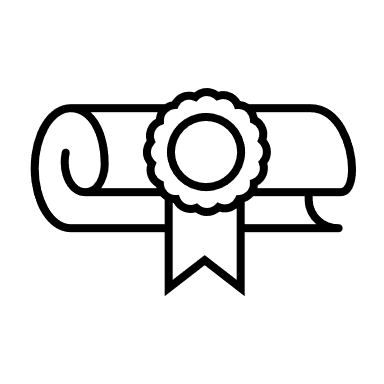 Universities are only looking at required courses for entrance and top marks for the remaining elective(s).
Colleges are only looking to see that you have successfully completed the required courses for entrance.  (Profile A= HS diploma or equivalent)
Outside scholarships and bursaries- specific criteria and seldom marks alone. 
How does RHS calculate my average? We drop the lowest mark
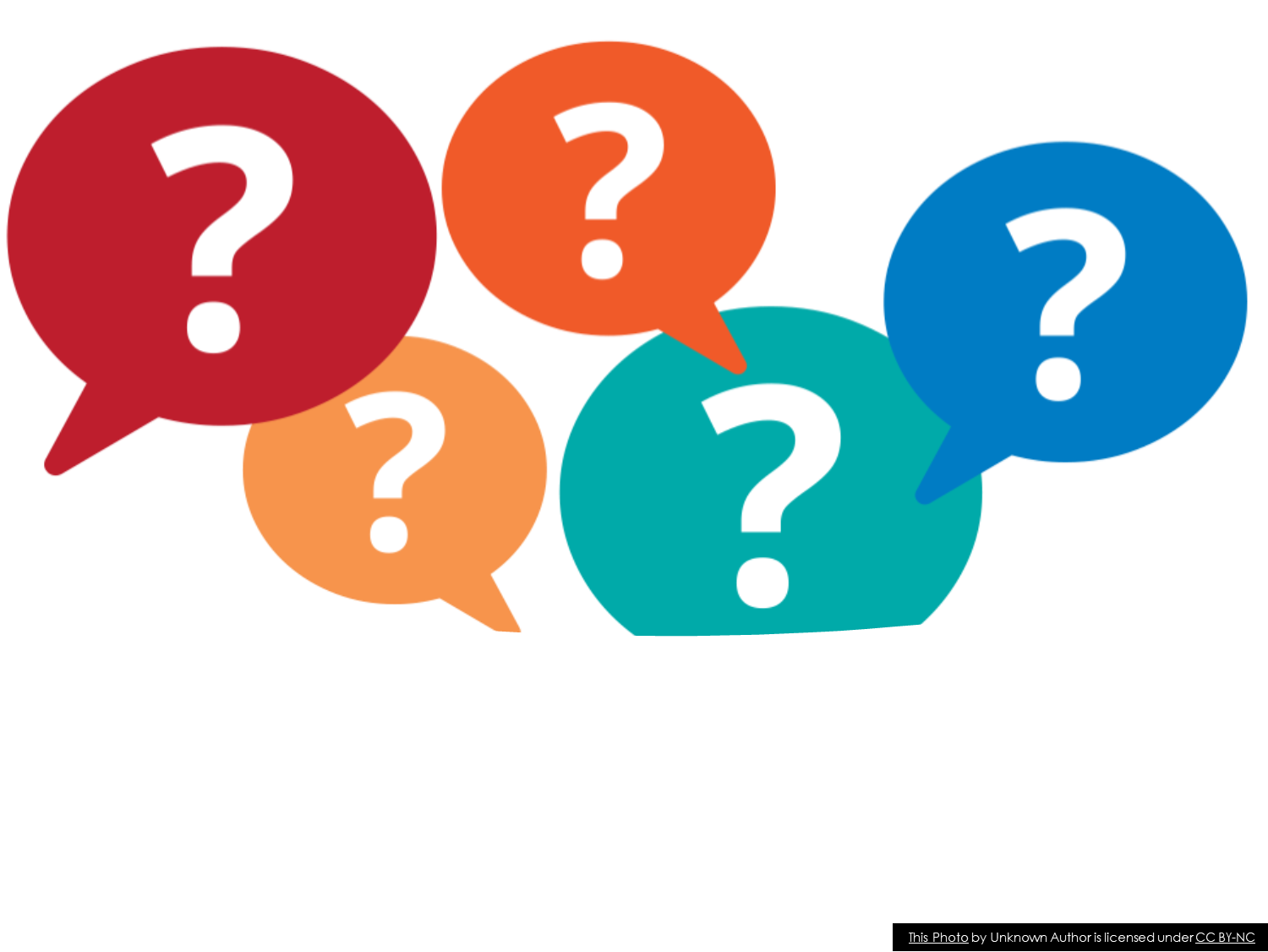 GUIDANCE COUNSELLORJanice.jordan@nbed.nb.ca
Available to answer your questions